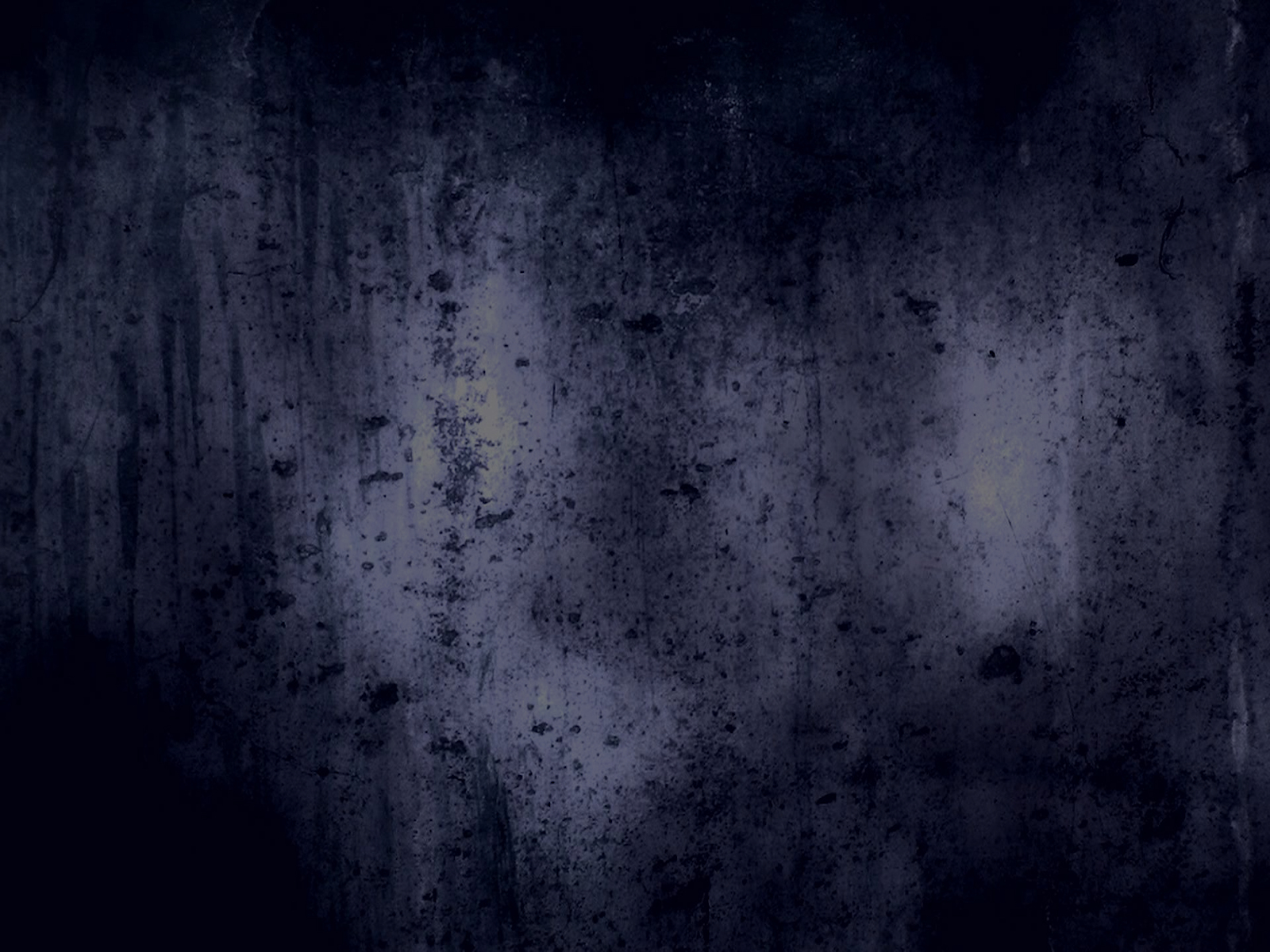 The Gospel of Mark
The Action, Authenticity, and Authority of Jesus Christ, the Son of God

The Calling of His Followers (Part 1)
Mark 1:16-20
Mark 1:16-18
16 As He was going along by the Sea of Galilee, He saw Simon and Andrew, the brother of Simon, casting a net in the sea; for they were fishermen. 17 And Jesus said to them, "Follow Me, and I will make you become fishers of men." 18 Immediately they left their nets and followed Him.
Mark 1:19-20
19 Going on a little farther, He saw James the son of Zebedee, and John his brother, who were also in the boat mending the nets. 20 Immediately He called them; and they left their father Zebedee in the boat with the hired servants, and went away to follow Him.
Jesus’s Mission
Jesus’ mission was not only to secure salvation; and not only to preach and teach the Word of God; it was also to train and prepare the men He would use to establish His church. (see Matthew 16:18)
Ephesians 2:20
“…been built on the foundation of the apostles and prophets, Christ Jesus Himself being the corner stone.”
Mark 3:13-15
“13 And He went up on the mountain and summoned those whom He Himself wanted, and they came to Him. 14 And He appointed twelve, so that they would be with Him and that He could send them out to preach, 15 and to have authority to cast out the demons.”
Mark 1:16-20
16 As He was going along by the Sea of Galilee, He saw Simon and Andrew, the brother of Simon, casting a net in the sea; for they were fishermen. 17 And Jesus said to them, "Follow Me, and I will make you become fishers of men." 18 Immediately they left their nets and followed Him. 19 Going on a little farther, He saw James the son of Zebedee, and John his brother, who were also in the boat mending the nets. 20 Immediately He called them; and they left their father Zebedee in the boat with the hired servants, and went away to follow Him.
Mark 13:3
3 As He was sitting on the Mount of Olives opposite the temple, Peter and James and John and Andrew were questioning Him privately, 4 “Tell us, when will these things be, and what will be the sign when all these things are going to be fulfilled?”
The Big Idea
The calling of the first disciples puts the authority of Jesus Christ on display, revealing Him to be…
 
Sovereign
Sufficient
Supreme
Sympathetic
The sovereignty of Jesus
“sovereignty” - one with absolute authority, rule and control.
The sovereignty of Jesus is His right and exercise of power and purpose over creation; and in this case (Mark 1:16-20), over the men He Himself would call to Himself for Himself.
Daniel 4:34
34 But at the end of that period, I, Nebuchadnezzar, raised my eyes toward heaven and my reason returned to me, and I blessed the Most High and praised and honored Him who lives forever; For His dominion is an everlasting dominion, And His kingdom endures from generation to generation.
Daniel 4:35
35 All the inhabitants of the earth are accounted as nothing, But He does according to His will in the host of heaven And among the inhabitants of earth; And no one can ward off His hand Or say to Him, 'What have You done?'
What is Sovereignty?
sovereignty – one who does according to His will and when He does His will, no one has the authority, control or power to ward off His hand or say to Him, “What have you done?” as if to suggest He has done anything wrong or beyond His authority.
The sovereignty of Jesus
The sovereignty of Jesus revealed
The command to “Follow me…” (Mark 1:17) reveals an important truth about service to Christ; Jesus has the authority to interrupt our lives in order to have us do His service and accomplish His will.
“If anyone wishes to come after Me, he must deny himself, and take up his cross daily and follow Me.” 
Luke 9:23
Following Christ…
“Whoever does not carry his own cross and come after Me cannot be My disciple” (Luke 14:27)
“To follow Christ is a departure, a denial, and death to one’s own self-will and a yielding to the will of Christ.” 
It is an attitude that says, “Whatever the Lord requires of me; whatever the cost; I will follow Him; I entrust myself to His sovereignty and submit myself to His authority.”
The sovereignty of Jesus
The sovereignty of Jesus recognized
How do we know if we are under the sovereign authority of Jesus?  How do we recognize it?
“The more consistently; the more persistently we do what Christ has commanded us; the more we reveal His authority in our lives.”
“If you love Me, you will keep My commandments.”  ~John 14:15
Mark John 15:16
You did not choose Me but I chose you, and appointed you that you would go and bear fruit, and that your fruit would remain, so that whatever you ask of the Father in My name He may give to you.”
“Success in the Christian life is not rooted in our choice of Jesus, but in Jesus’ choice of us.”
Thought
Being joined to and of service for Christ is not explained by the choice of the believer but rather by the choice of Jesus.
Mental Exercise
If you were Jesus, what kind of men would you be tempted to chose to serve as the foundation for the Church?
1 Corinthians 1:26-29
“26 For consider your calling, brethren, that there were not many wise according to the flesh, not many mighty, not many noble; 27 but God has chosen the foolish things of the world to shame the wise, and God has chosen the weak things of the world to shame the things which are strong, 28 and the base things of the world and the despised God has chosen, the things that are not, so that He may nullify the things that are, 29 so that no man may boast before God.”
R.T. France
“The kingdom of God comes not with fanfare but through the gradual gathering of a group of socially insignificant people in an unnoticed corner of provincial Galilee.”
The sovereignty of Jesus
The sovereignty of Jesus reconciled
What takes place in our text is not a call to salvation; but a call to bridge the gap between what they knew about the Messiah and this living, breathing person standing before them named Jesus.  Jesus is the Messiah; the Christ; the Lord; the Savior of the world.
Matthew 9:9-11
“9 As Jesus went on from there, He saw a man called Matthew, sitting in the tax collector's booth; and He said to him, "Follow Me!" And he got up and followed Him. 10 Then it happened that as Jesus was reclining at the table in the house, behold, many tax collectors and sinners came and were dining with Jesus and His disciples. 11 When the Pharisees saw this, they said to His disciples, "Why is your Teacher eating with the tax collectors and sinners?"
Acts 4:13
“Now as they observed the confidence of Peter and John and understood that they were uneducated and untrained (‘common’ – ESV) men, they were amazed, and began to recognize them as having been with Jesus.”
Thought
The one requirement of being useful to the Lord is being with Jesus.
Thought
When Jesus says, “Follow Me…” He is commanding absolute devotion; unquestionable allegiance; total commitment to His Lordship.
The Big Idea
The calling of the first disciples puts the authority of Jesus Christ on display, revealing Him to be…
 
Sovereign
Sufficient
Supreme
Sympathetic
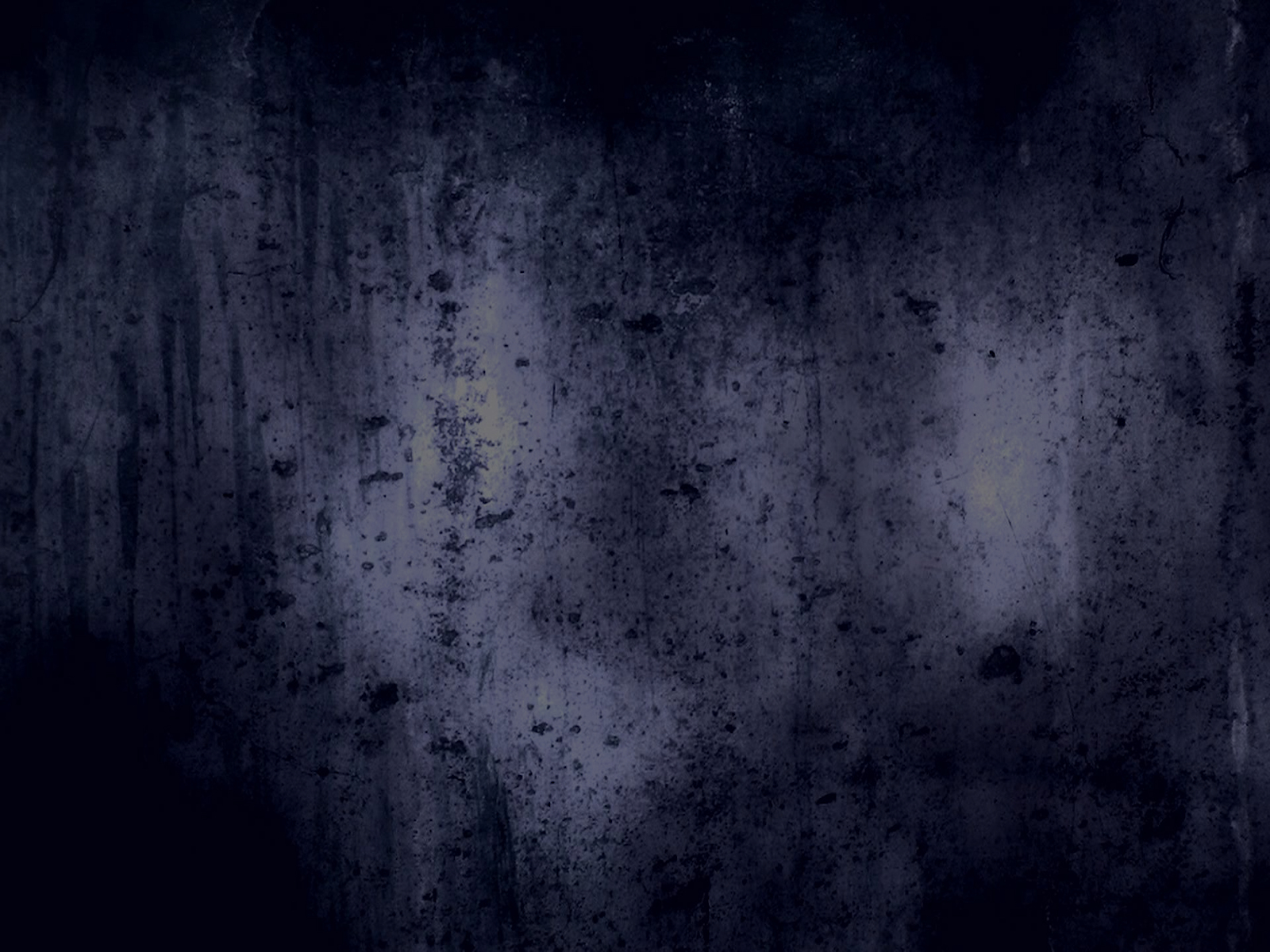 The Gospel of Mark
The Action, Authenticity, and Authority of Jesus Christ, the Son of God

The Calling of His Followers (Part 1)
Mark 1:16-20